Norddjurs Kommunes større investeringer i 2020-2024 og 
Covid-19 situationen i Norddjurs Kommune.
Grenaa Erhverv torsdag den 26.11.2020.

 Borgmester Jan Petersen
Covid-19

Smittede i november: 87 
Heraf i Grenaa: 64
Heraf over 70 år: 6

Julen er foran os.
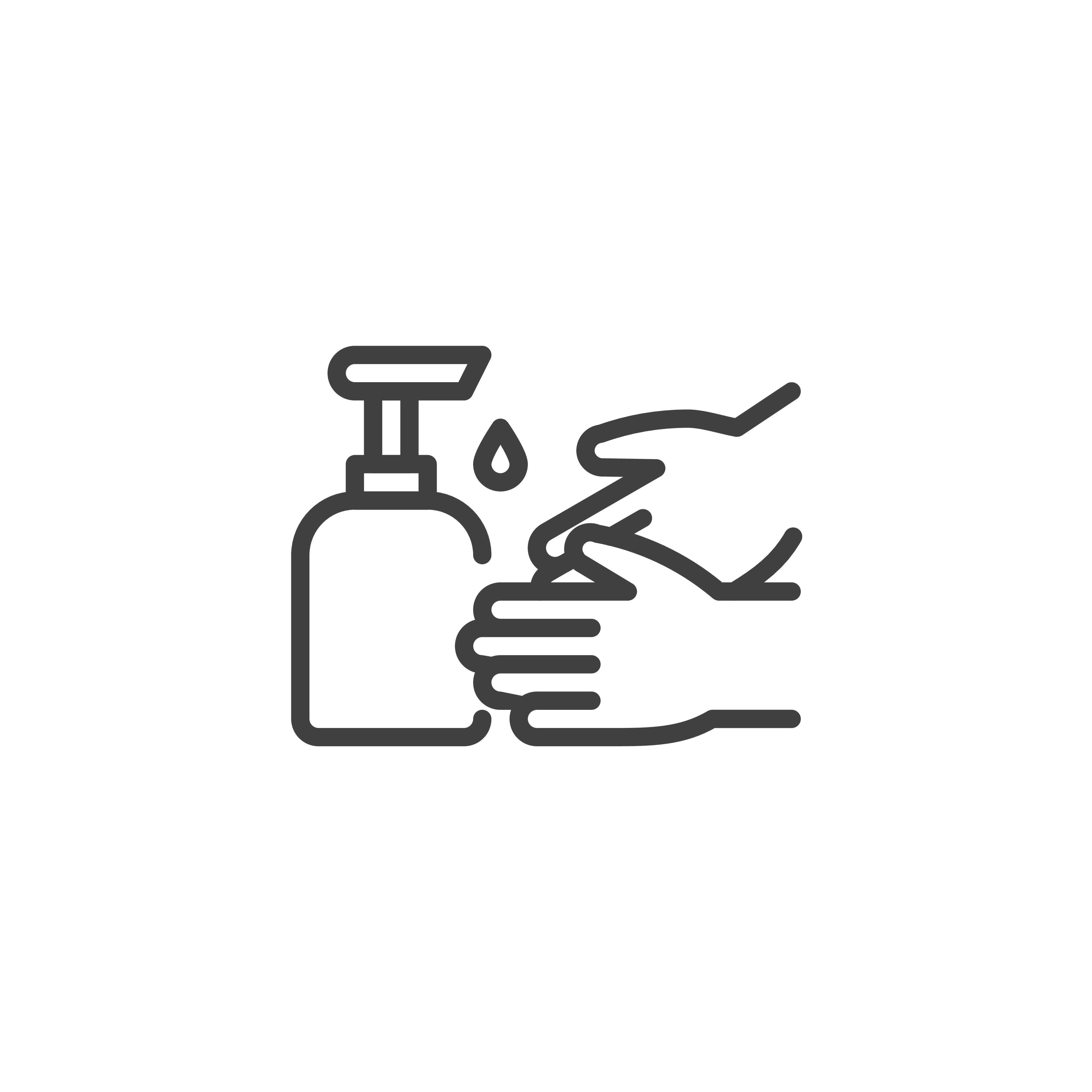 Investeringer i 2020-2023
Økonomiske basistal: 
                                                       2020        2021         2022          2023

Indtægter:                                   -2.646        -2.750        -2.795         -2.836   
Driftsudgifter:                              2.477         2.607          2.654          2.710    
Anlæg/investeringer:                       67              80                87               68
Skattefinansieret resultat.            -102            -63              -54              -54  
Finansiering: 
Lån:                                                        0
Afdrag:                                                103           92            53              54
Finansforskydninger:                            5             4             46               3          
Strukturel balance:                               1           29              0               0 
Likviditet:                                               6            31            45               0
Gennemsnitlig kassebeholdning:   189           221          183            161
Investeringer 2020-2023
2020        2021          2022        2023         I alt
Ramme:                                      67.000     80.000       87.000     68.000    302.000
Ekstraordinære investeringer 
(Covid 19)                     	         19.000                                                             19.000
Nødvendig modernisering
Eksempler: 
Bygningsrenovering – basis.      6.000      10.000       10.000      10.000     36.000  
Bygningsrenovering – enkeltprojekter                             7.100        6.600        4.200        5.500     23.400
Asfalt – basis.                                6.000      12.000       10.000      10.000    38.000
Asfalt og enkeltprojekter trafik  6.400        7.700         2.200         2.200    18.500
Brandstation Grenaa                                  (25.000)                                       (25.000)
Ældreboliger, demens og hjernecenter         		                     0.800        7.000       24.700      32.500
Strategiske investeringer
Eksempler:                                        2020         2021        2022           2023        I alt
Kattegatcentret                                15.000                                                           15.000
Skovskolen ved Auning                                                      5.000         3.000          8.000
Grenaa Idrætscenter                                         5.000     10.000                           15.000
Grenaa Idrætscenter – deponering                              (17.000)                        (17.000)
Landsby- og områdefornyelse       0.800       3.000       5.000          5.000        14.800
Klimasikring                                      3.250								  3.250
Strategiske anlæg og fondsmedfinansiering                                       4.000        5.000         4.000       13.000
Spørgsmål eller kommentarer?
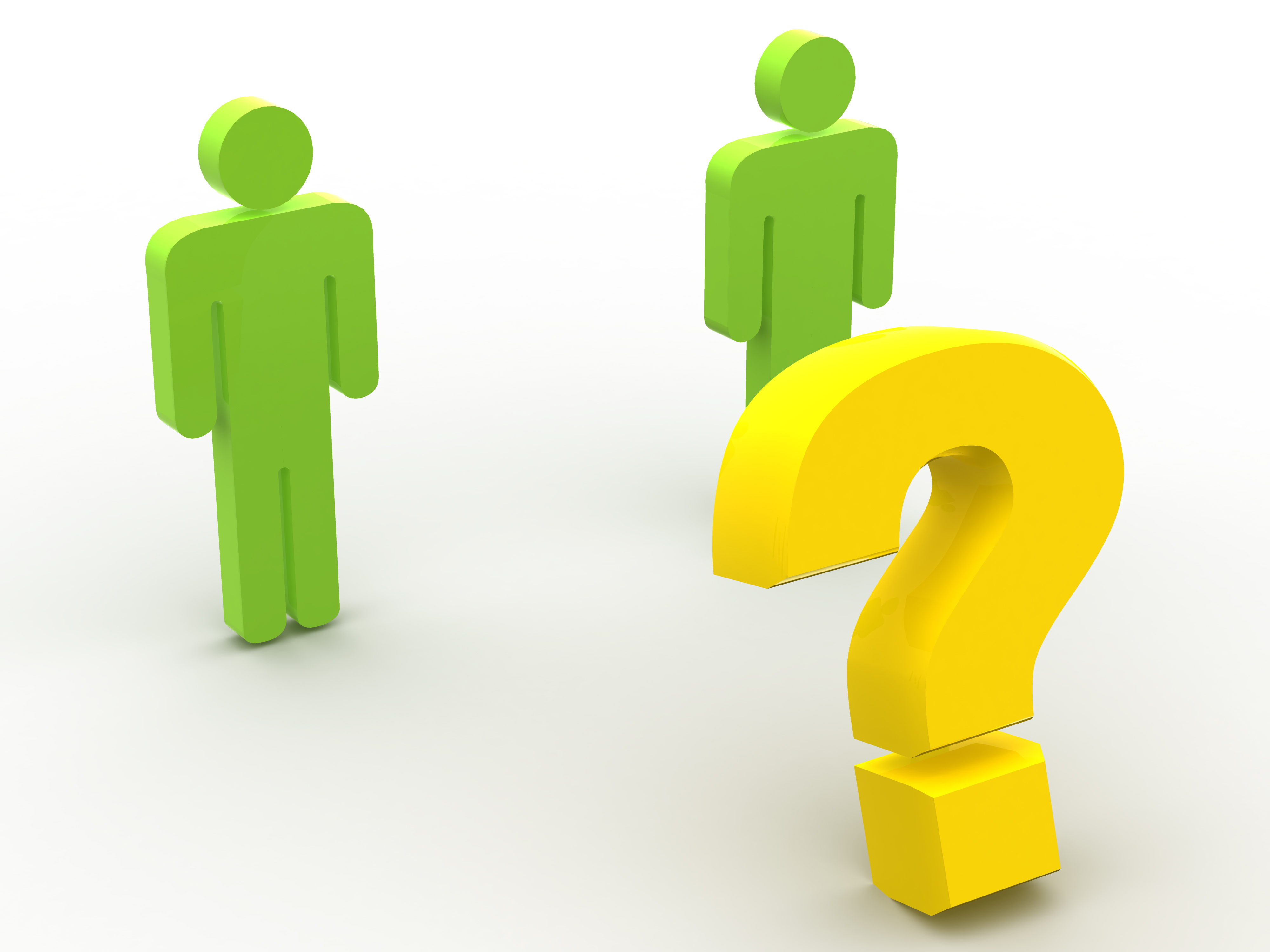 Tak for ordet